Составляем  осенние рассказы с опорой на графическую схему.
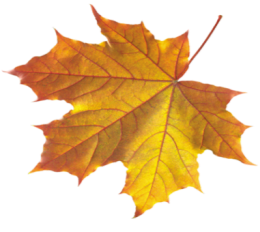 Плотникова М.Н.
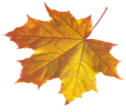 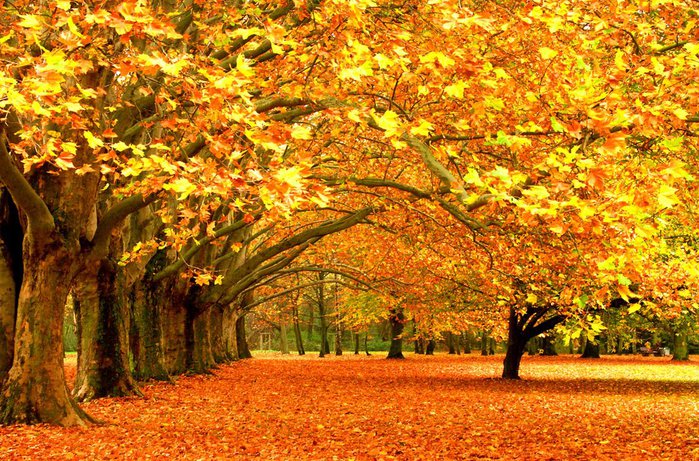 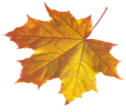 Наступила осень.
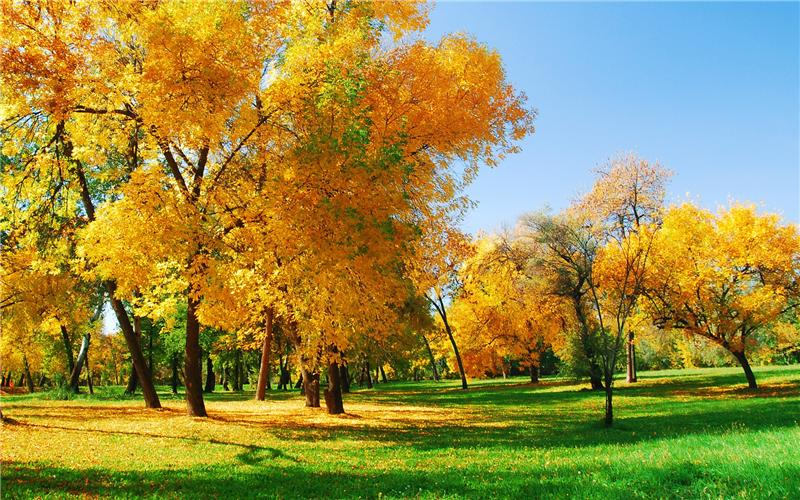 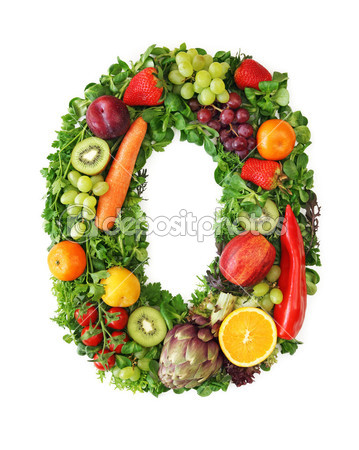 .
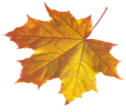 Солнце светит, но прячется за тучи.
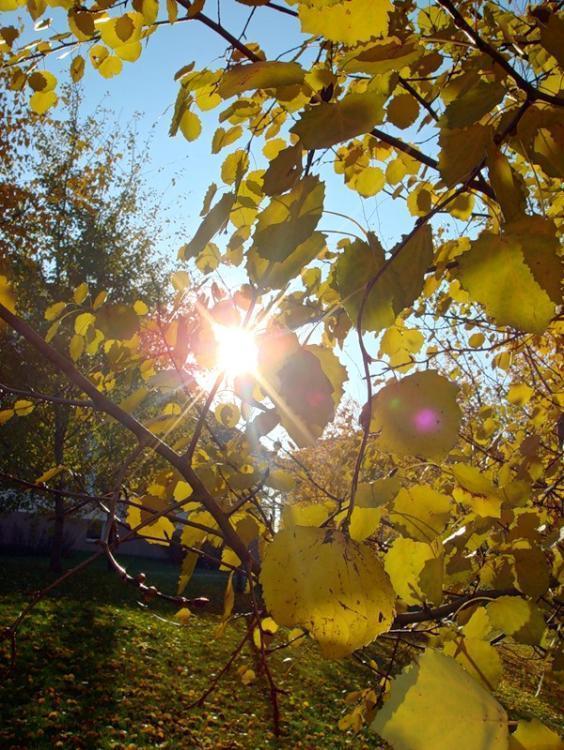 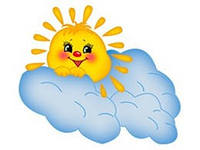 .
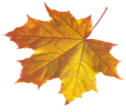 Листья на деревьях стали разноцветными.
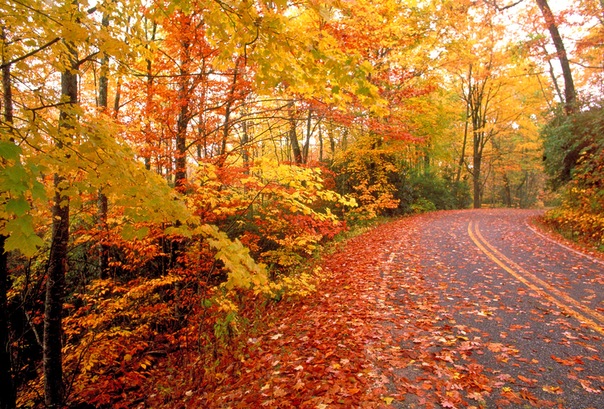 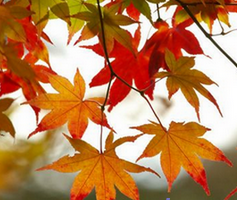 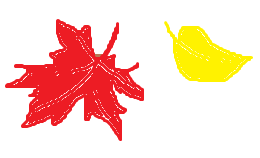 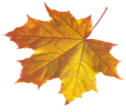 Начинается листопад.
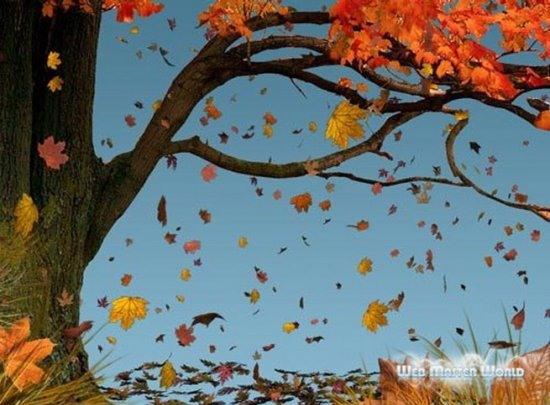 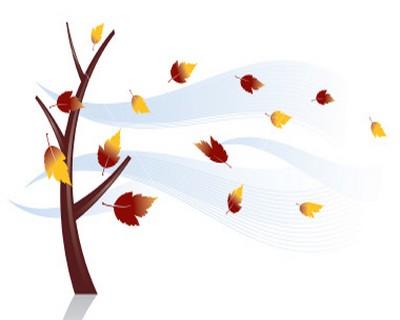